SMART CAMPUS
FULL STACK PROJECT
DB MIGRAITON

By Nadav Gvili
[Internal Use] for Check Point employees​
DESCRIPTION
A real-time system with an interactive web interface that allows users to manage the campus facilities.
This projects extends the scope of a previous project to more sensors and capabilities.
[Internal Use] for Check Point employees​
Development Environments and Languages
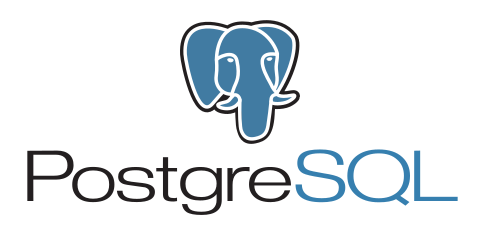 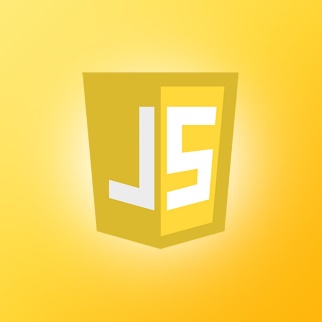 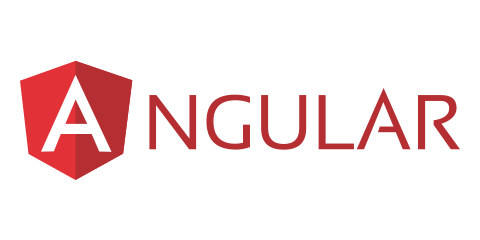 [Internal Use] for Check Point employees​
STAKEHOLDERS
Campus Visitors- improving visit’s accessibility and quality.
Campus Lessees- fast and accurate management oprations. Improving organization conditions and lessees’ satisfaction.
Organizational Management Level- provides accurate statistics on organizational habits.
[Internal Use] for Check Point employees​
FACILITY MONITORING
[Internal Use] for Check Point employees​
ARCHITECTURE SHIFT
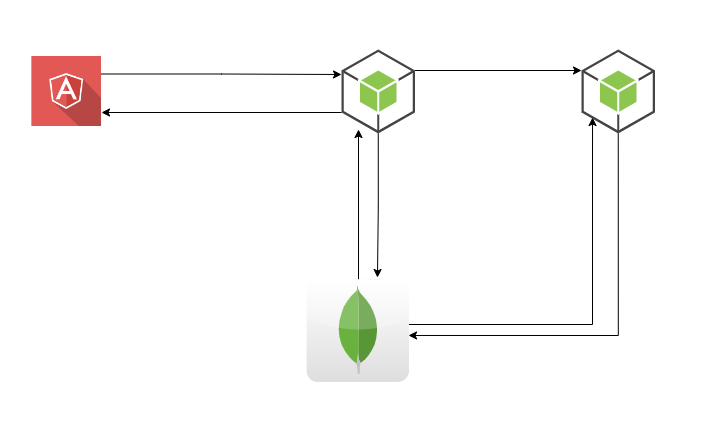 Smart-campus-modbus
Smart-campus-FE
Smart-campus-BE
mongoDB
[Internal Use] for Check Point employees​
A new PostgreSQL server was created
Data migration with HEVO
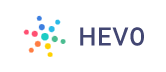 Smart-campus-modbus
Smart-campus-FE
Smart-campus-BE
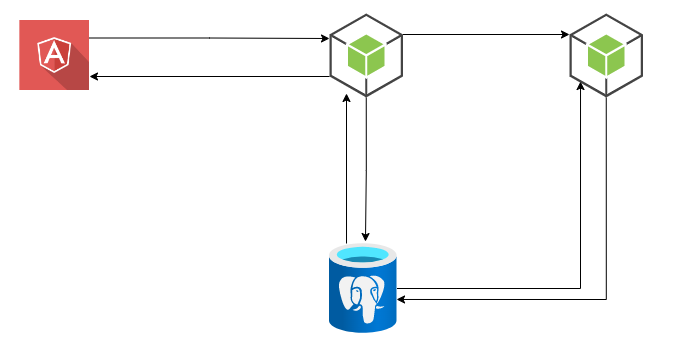 postgreSQL
[Internal Use] for Check Point employees​
mongoDB with Mongoose package
Working with Mongoose package
No-SQL syntax
JSON Schema convention
[Internal Use] for Check Point employees​
Sequelize package
Working with Sequelize package
Relational DB and SQL syntax 
Models contain bot Mongoose’s schemas and models
[Internal Use] for Check Point employees​
Tables
Users
User_roles
Locations
Reports
counters
chillers
Device_types
devices
Auto_increment
[Internal Use] for Check Point employees​
Recommendations
The solution showcased in this project can be easily replicated easily to all fields and future tables.
When applying additional sensors to the campus or any SMB it is preferable to use relational DB topology. This way the data is easily processed to ML and BI ends.
 Further  ML and BI features should be written in python.
[Internal Use] for Check Point employees​
Git
Link: https://git.pblm.tech/smartcity/smart-campus
[Internal Use] for Check Point employees​